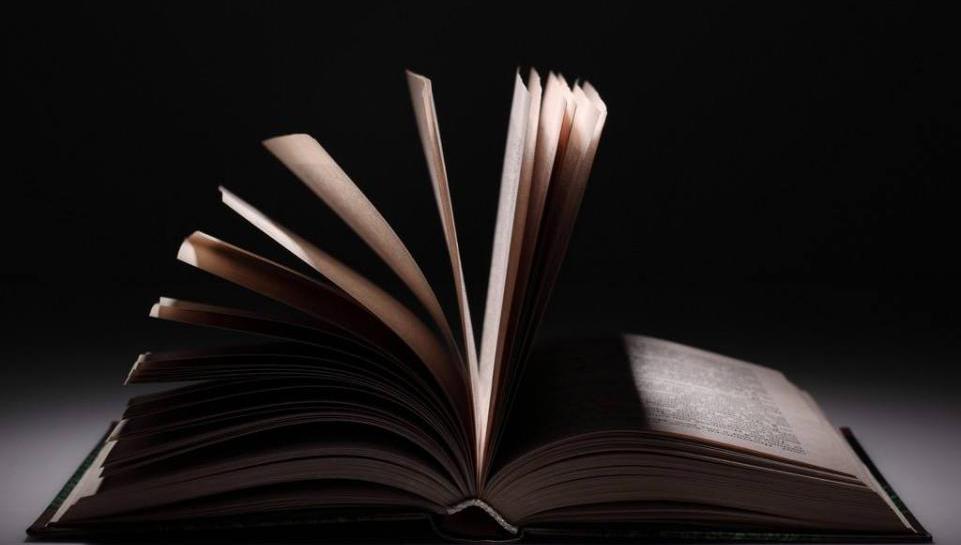 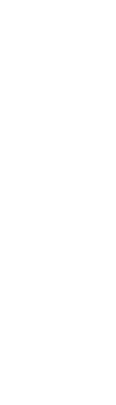 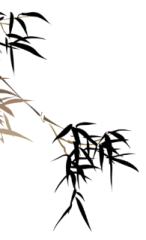 腹有诗书气自华
最是书香能致远
PPT模板
江郎才现中国风
自古英雄出少年
挥毫泼墨展英姿
剑走风动淋漓致
万千惟妙犹在中国风
汇一抹灵气
注一丝情
百年沧桑情落梦萦中
倾一世魂
点一滴墨
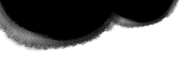 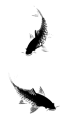 前
兰亭临帖 行书如行云流水
月下门推 心细如你脚步碎
忙不迭 千年碑易拓 却难拓你的美
真迹绝 真心能给谁
In haste, the one-thousand-year tablet is easy to copy, yet your beauty is not
Under the moon the door yielded to a gentle push, your thoughtfulness reflected in your fragile footsteps
Practicing calligraphy at the Orchid Pavilion, the semi-cursive script resembling sailing clouds and flowing water
If the original script were gone, to whom would I give my heart?
言
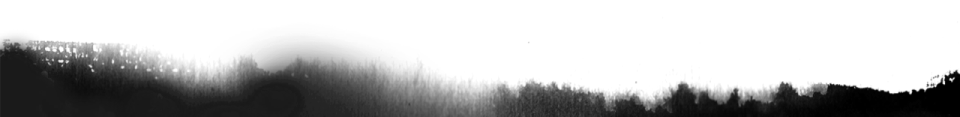 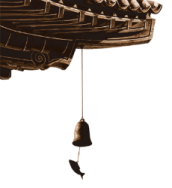 目录
一
二
三
四
晴岚萦转双溪畔
慧水潺潺
霜林醉染峰峦间
祥云淡淡
好书推荐
阅读心得
章节内容
阅读计划
飞歌倚天心未远
粗茶香漫旧书卷
春风吹拂水晶帘
莫问前缘
粉翼蹁跹桃木剑
夏雨滴落碧丝檐
绿水青山相对看
翠柳扶炊烟
枫红雪瑞秋冬暖
不羡神仙
莠草缀疏栏
欢笑驻流年
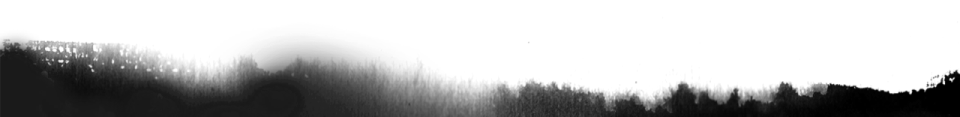 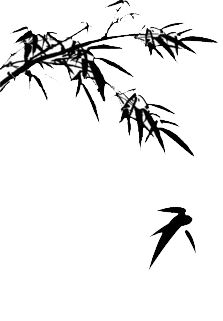 壹
粗茶香漫旧书卷
粉翼蹁跹桃木剑
翠柳扶炊烟
莠草缀疏栏
阅读计划
书籍定义
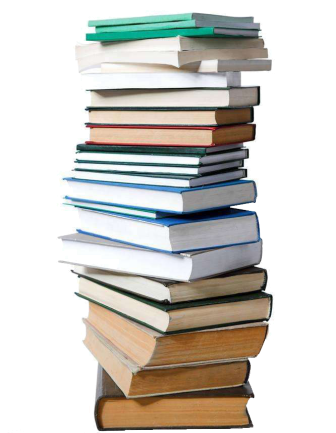 书籍，是指装订成册的图书和文字，在狭义上的理解是带有文字和图像的纸张的集合；广义的书则是一切传播信息的媒体。不过有些人认为图书一词是“河图”与“洛书”的简称。
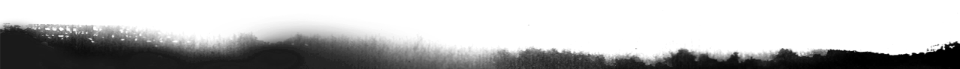 书籍发展史
活字印刷术
平版印刷
简策
帛书
纸莎草
中国最早的正式书籍，是约在公元前 8世纪前后出现的简策。
卷轴
公元11世纪40年代，中国在世界上最早产生活字印刷术，并逐渐向世界各国传播。
约在公元前30世纪，埃及纸草书卷的出现，是最早的埃及书籍雏形。
帛书是用特制的丝织品，叫“缯”或“缣”，故“帛书”又称“缣书”。
18世纪末，造纸机器的发明，推动了纸的生产，并为印刷技术的机械化创造良好的条件。
东汉蔡伦在总结前人经验，加以改进制成蔡侯纸(公元105)之后，纸张便成为书籍的主要材料。
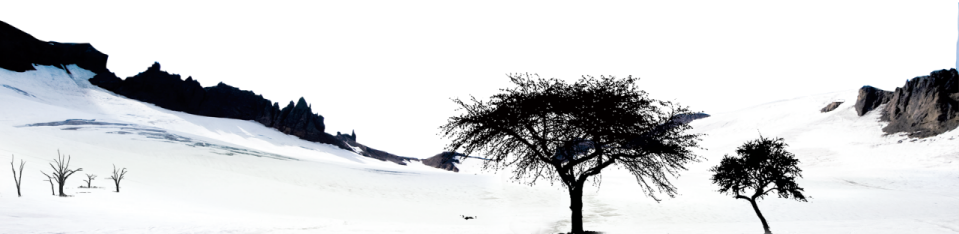 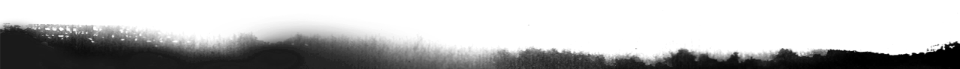 古代书籍赏析
四书五经
诸子百家丛书
四书：《论语》、《孟子》、《大学》和《中庸》;而五经是指《诗经》、《尚书》、《礼记》、《周易》
《老子》、《庄子》、《管子》、《列子》、《墨子》、《荀子》、《尸子》、《孙子》、《孔子集语》、《晏子春秋》、《吕氏春秋》、《春秋繁露》、《扬子法言》等
廿五史
四大名著
《红楼梦》、《水浒传》、《三国演义》、《西游记》
《史记》、《汉书》、《后汉书》、《三国志》、《晋书》、《宋书》、《南齐书》、《梁书》、《陈书》、《魏书》、《北齐书》、《周书》等
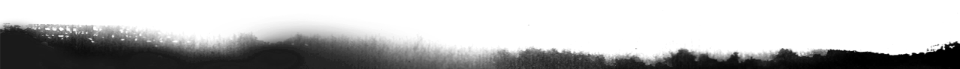 书籍类型细分
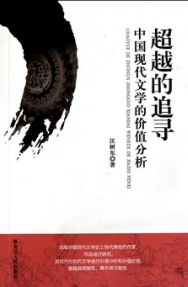 01
02
历史人文
哲学伦理
六大类及更多
可细分为
书籍的类型
古代诗歌
03
民族神话
04
通俗小说
艺术文学等
05
06
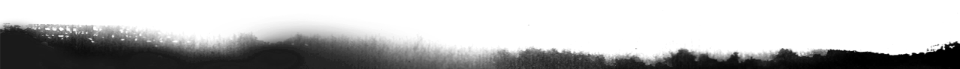 塑造人类社会
给大脑提供营养
培养良好的修养
推动全人类进化
单击此处可编辑内容，根据您的需要自由拉伸文本框大小
单击此处可编辑内容，根据您的需要自由拉伸文本框大小
单击此处可编辑内容，根据您的需要自由拉伸文本框大小
单击此处可编辑内容，根据您的需要自由拉伸文本框大小
书籍对人类的塑造
养分
修养
进化
根源
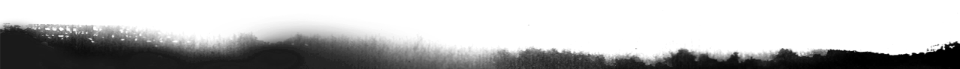 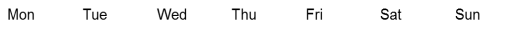 六月
七月
八月
阅读计划
《冰点世界》
《明朝那些事》
《美的历程》
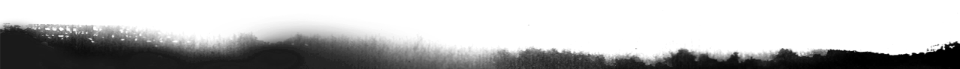 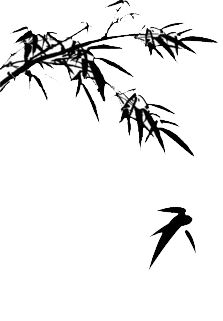 贰
粗茶香漫旧书卷
粉翼蹁跹桃木剑
翠柳扶炊烟
莠草缀疏栏
章节内容
尾
结
前
言
内
文
高
潮
书籍章节结构划分
单击此处可编辑内容，根据您的需要自由拉伸文本框大小
单击此处可编辑内容，根据您的需要自由拉伸文本框大小
单击此处可编辑内容，根据您的需要自由拉伸文本框大小
单击此处可编辑内容，根据您的需要自由拉伸文本框大小
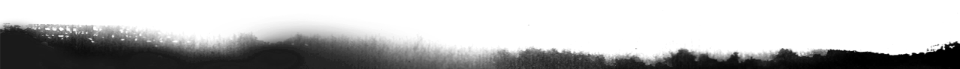 《美的历程》第一章
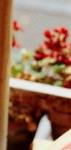 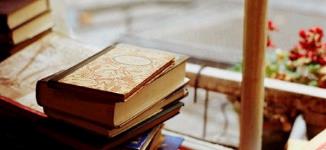 在书头
美
粗茶香漫旧书卷
粉翼蹁跹桃木剑
翠柳扶炊烟
莠草缀疏栏
离人心上
美
莠草缀疏栏
单击此处编辑您要的内容，建议您在展示时采用微软雅黑字体，本模版所有图形线条及其相应素材均可自由编辑、改色、替换。更多使用说明和作品请详阅模版最末的使用手册。
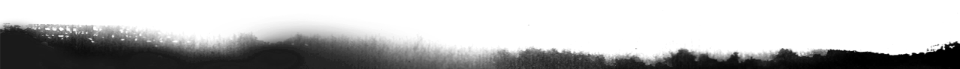 《美的历程》第二章
美
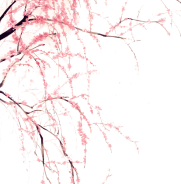 单击此处编辑您要的内容，建议您在展示时采用微软雅黑字体，本模版所有图形线条及其相应素材均可自由编辑、改色、替换。更多使用说明和作品请详阅模版最末的使用手册。
在
书
头
粗茶香漫旧书卷
粉翼蹁跹桃木剑
翠柳扶炊烟
莠草缀疏栏
离
人
心
上
莠草缀疏栏
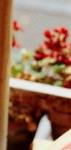 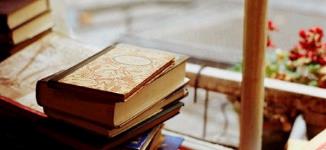 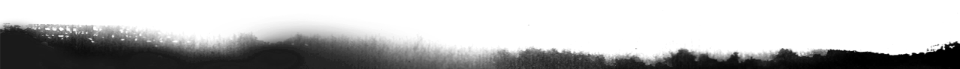 《美的历程》第三章
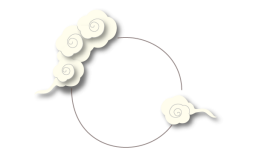 单击此处可编辑内容，根据您的需要自由拉伸文本框大小;单击此处可编辑内容，根据您的需要自由拉伸文本框大小.
美
在书头，又上心头
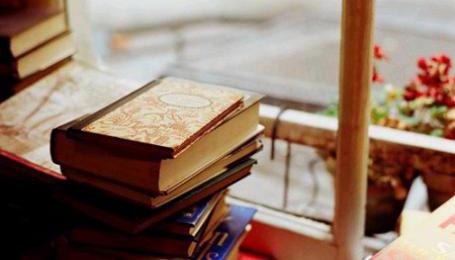 单击此处编辑您要的内容，建议您在展示时采用微软雅黑字体，本模版所有图形线条及其相应素材均可自由编辑、改色、替换。更多使用说明和作品请详阅模版最末的使用手册。
单击此处编辑您要的内容，建议您在展示时采用微软雅黑字体，本模版所有图形线条及其相应素材均可自由编辑、改色、替换。更多使用说明和作品请详阅模版最末的使用手册。
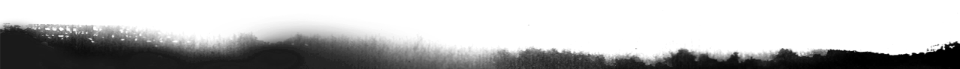 书
香
清
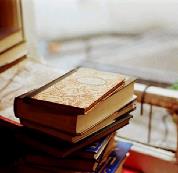 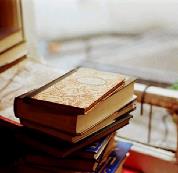 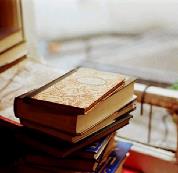 《美的历程》中心思想
单击此处可编辑内容，根据您的需要自由拉伸文本框大小;单击此处可编辑内容，根据您的需要自由拉伸文本框大小.
美
在书头，又上心头
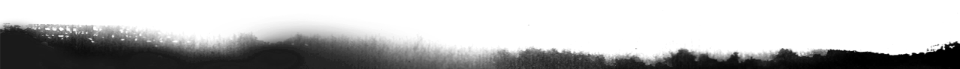 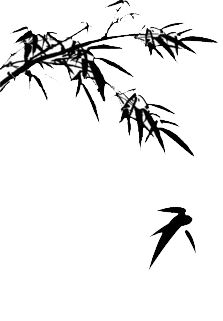 叁
粗茶香漫旧书卷
粉翼蹁跹桃木剑
翠柳扶炊烟
莠草缀疏栏
阅读心得
兰亭临帖 行书如行云流水
月下门推 心细如你脚步碎
阅读心得（一）
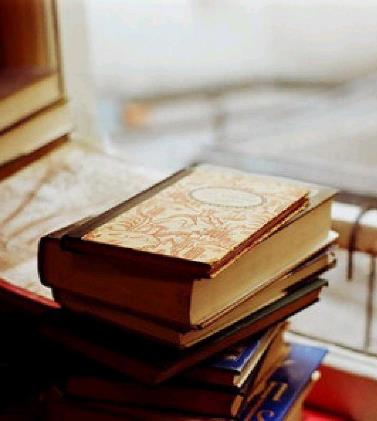 书香
漫
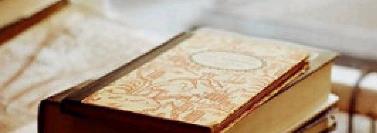 单击此处编辑您要的内容，建议您在展示时采用微软雅黑字体，本模版所有图形线条及其相应素材均可自由编辑、改色、替换。更多使用说明和作品请详阅模版最末的使用手册。
单击此处编辑您要的内容，建议您在展示时采用微软雅黑字体，本模版所有图形线条及其相应素材均可自由编辑、改色、替换。
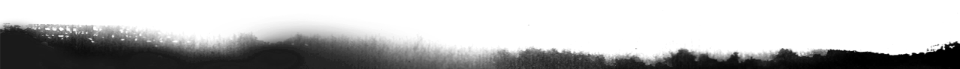 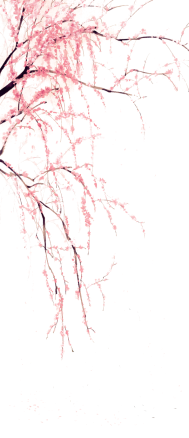 兰亭临帖 行书如行云流水
月下门推 心细如你脚步碎
此处添加心得
此处添加心得
此处添加心得
此处添加心得
单击此处编辑您要的内容，建议您在展示时采用微软雅黑字体。
单击此处编辑您要的内容，建议您在展示时采用微软雅黑字体。
单击此处编辑您要的内容，建议您在展示时采用微软雅黑字体。
单击此处编辑您要的内容，建议您在展示时采用微软雅黑字体。
阅读心得（二）
书香
漫
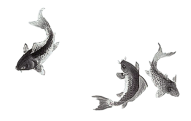 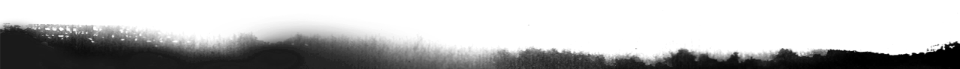 此处添加心得
此处添加心得
单击此处编辑您要的内容，建议您在展示时采用微软雅黑字体。
单击此处编辑您要的内容，建议您在展示时采用微软雅黑字体。
阅读心得（三）
书香
漫
香
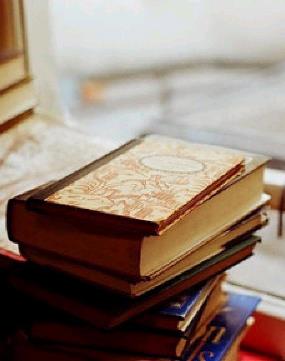 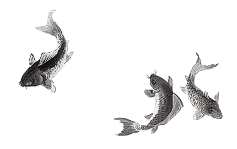 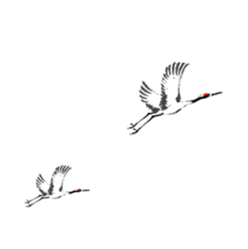 清
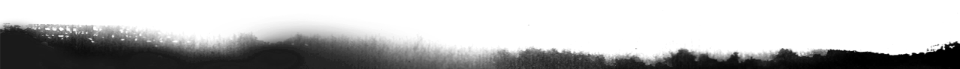 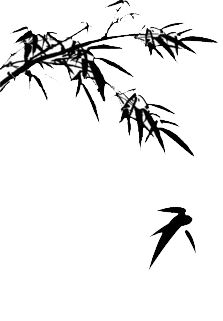 肆
粗茶香漫旧书卷
粉翼蹁跹桃木剑
翠柳扶炊烟
莠草缀疏栏
好书推荐
古诗词
历史书籍
风俗小说
现代文学
单击此处编辑您要的内容，建议您在展示时采用微软雅黑字体。
单击此处编辑您要的内容，建议您在展示时采用微软雅黑字体。
单击此处编辑您要的内容，建议您在展示时采用微软雅黑字体。
单击此处编辑您要的内容，建议您在展示时采用微软雅黑字体。
推荐书籍类型
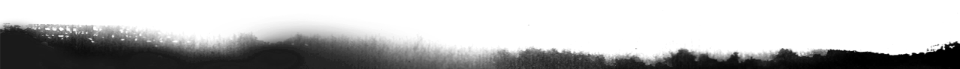 古代文学推荐名单
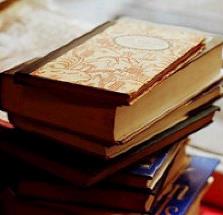 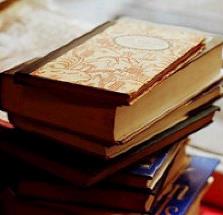 单击此处可编辑内容，根据您的需要自由拉伸文本框大小;单击此处可编辑内容。
单击此处可编辑内容，根据您的需要自由拉伸文本框大小;单击此处可编辑内容。
漫
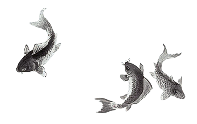 书
香
单击此处可编辑内容，根据您的需要自由拉伸文本框大小;单击此处可编辑内容，根据您的需要自由拉伸文本框大小.
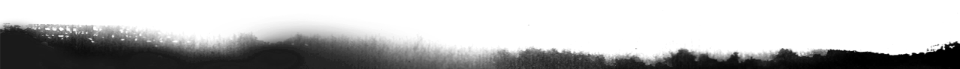 现代文学推荐名单
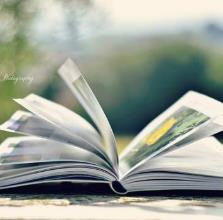 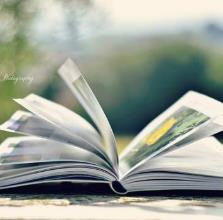 单击此处可编辑内容，根据您的需要自由拉伸文本框大小;单击此处可编辑内容。
单击此处可编辑内容，根据您的需要自由拉伸文本框大小;单击此处可编辑内容。
漫
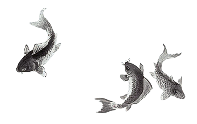 书
香
单击此处可编辑内容，根据您的需要自由拉伸文本框大小;单击此处可编辑内容，根据您的需要自由拉伸文本框大小.
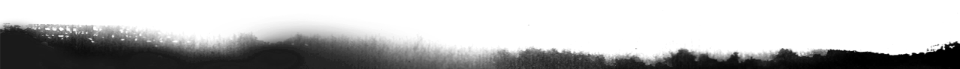 《美的历程》书籍赏析
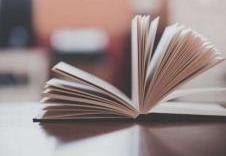 美
单击此处编辑您要的内容，建议您在展示时采用微软雅黑字体，本模版所有图形线条及其相应素材均可自由编辑、改色、替换。
在
书
头
离
人
心
上
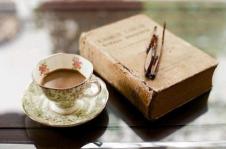 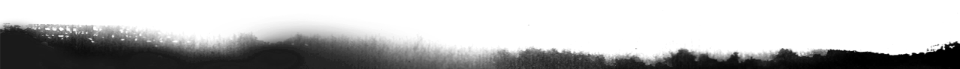 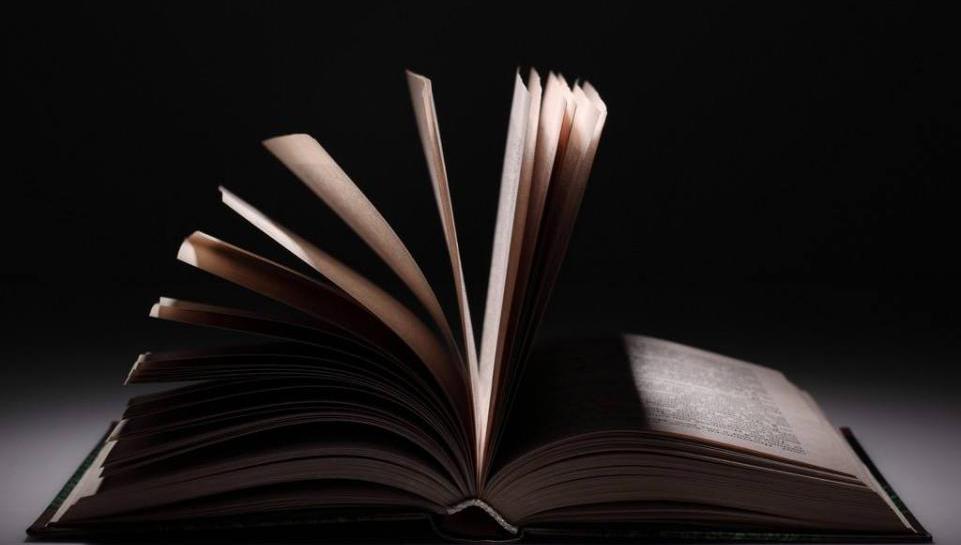 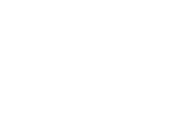 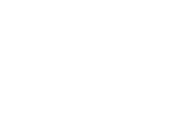 江郎才现中国风
自古英雄出少年
挥毫泼墨展英姿
剑走风动淋漓致
万千惟妙犹在中国风